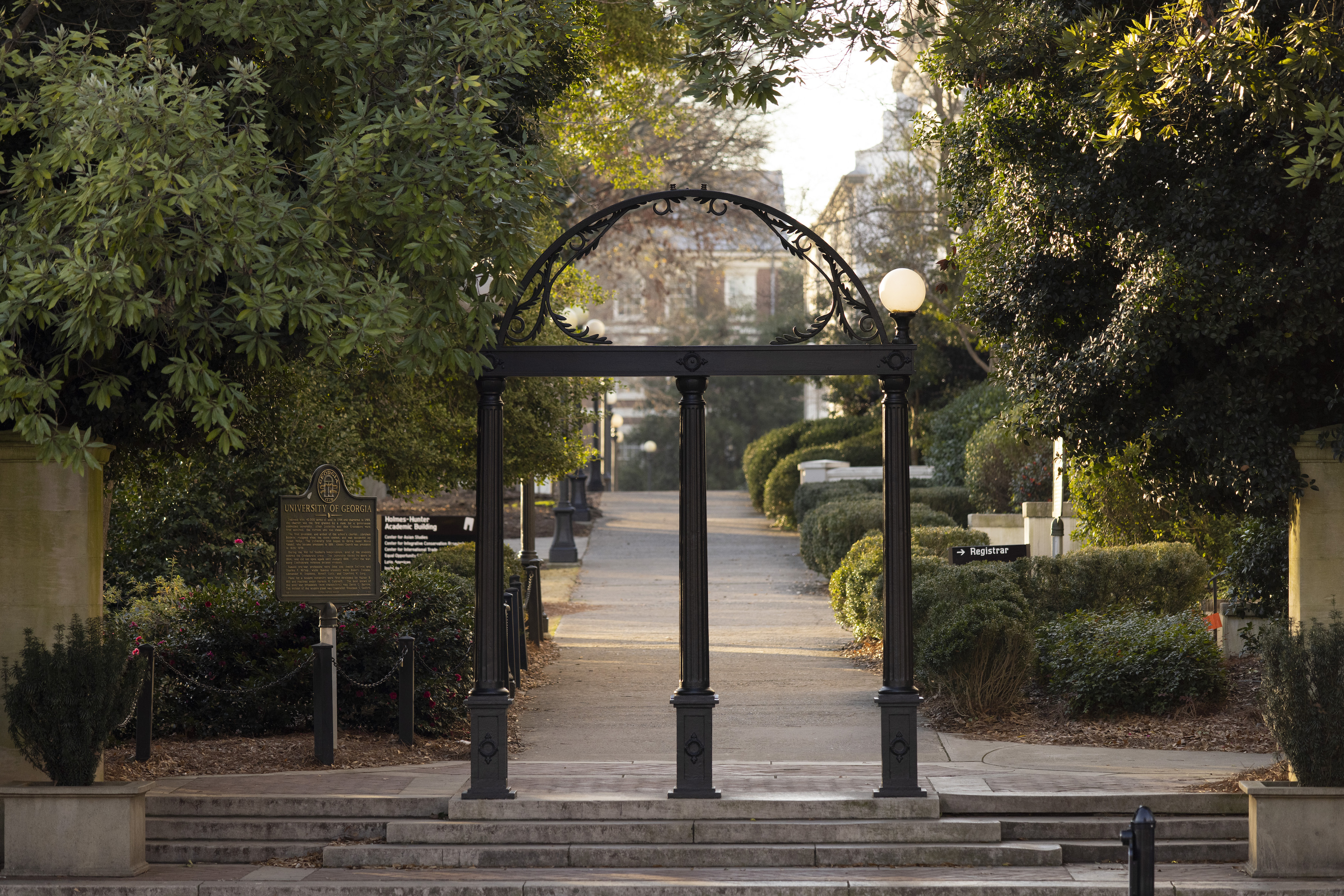 DOCUMENT TYPE HERE
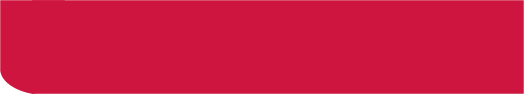 RECIPIENT NAME HERE
Prepared for
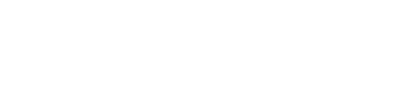 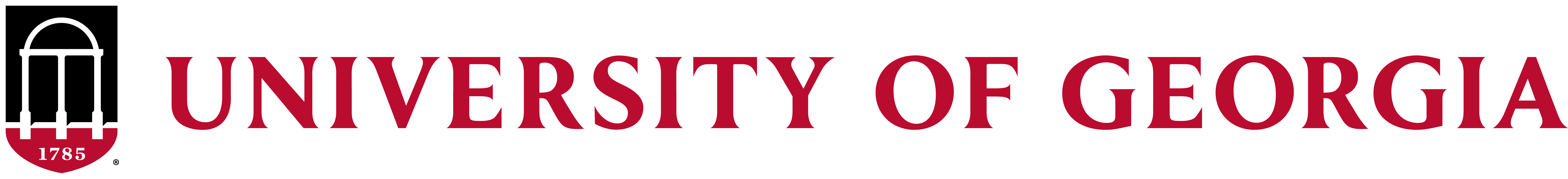